DIRECTORIO DE FUNCIONARIOS
Dirección de Atención Ciudadana
Fotografía               Nombre del Funcionario                 Cargo                           Correo institucional                       Teléfono de
oficina y ext.
3-10-3-232
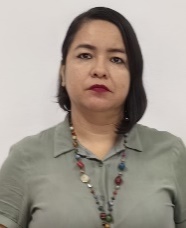 Lic. Karla Cristal 
Hernández Vásquez
Directora
Karla.hernandez@centro.gob.mx
.
1128
Subdirector  de
                                                       Atención y
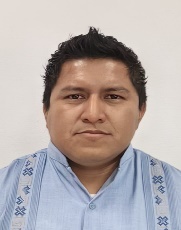 C. Edduard Francisco
  Baños Coronel
Gestión
3-10-32-32 1131
vcordova@villahermosa.gob.mx
3-10-32-32-1129
Lic. Víctor Manuel Córdova Sánchez
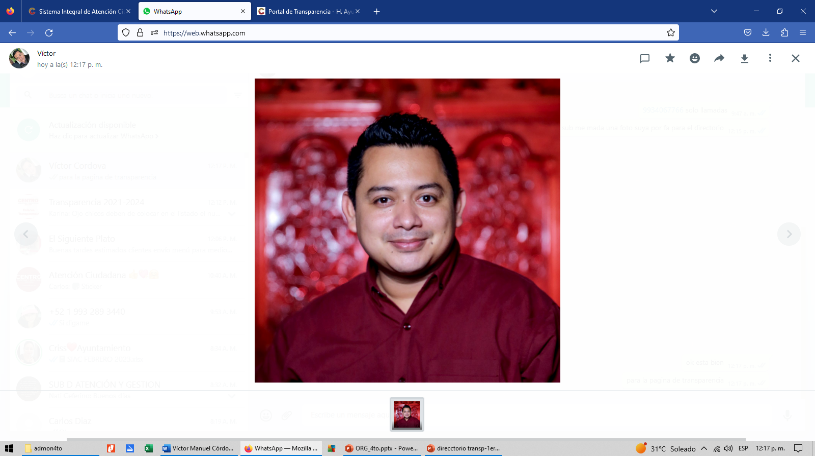 Subdirector de organización y Vinculación
Encargada del Departamento de vinculación
Lic. Diana Julia Sánchez Álvarez
diana,sanchez@centro.gob.mx
DIRECTORIO DE FUNCIONARIOS
Dirección de Atención Ciudadana
Fotografía               Nombre del Funcionario                 Cargo                           Correo institucional                       Teléfono de
oficina y ext.
Gestion
carmen.perez@centro.gob.mx
C. Carmen María 
    Pérez Castillo
karla.hernandez@villahermosa.gob.mx
993-3-15-9-687
Departamento de
Departamento  de Organización
Lic. Diana Julia Sanchez  Alvarez
diana.sanchez@gob.mx